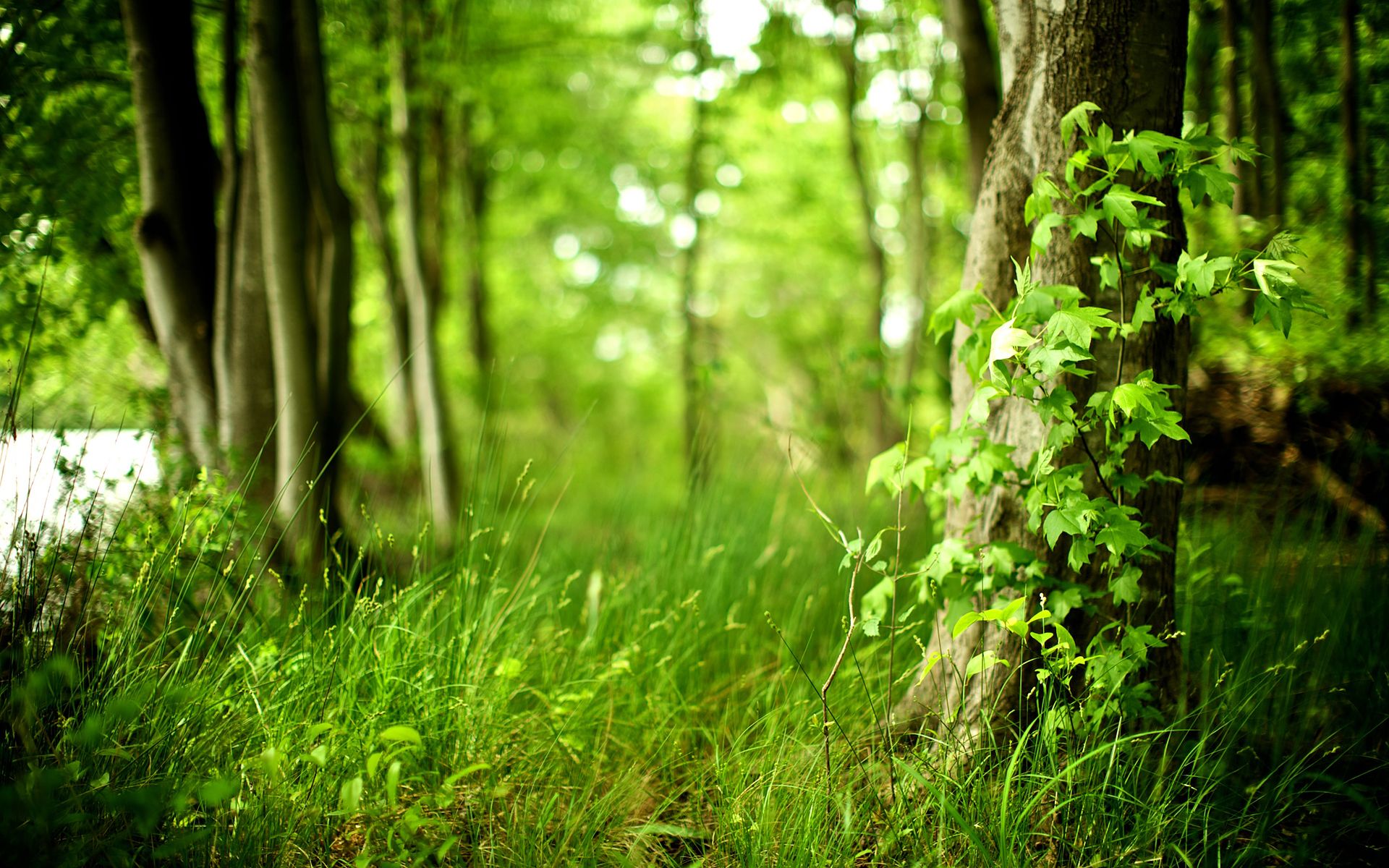 Муха

Ба-бах

Пудик

Пчела
Шумный  Ба-бах

Разговор с пчелой

Песня  мухи
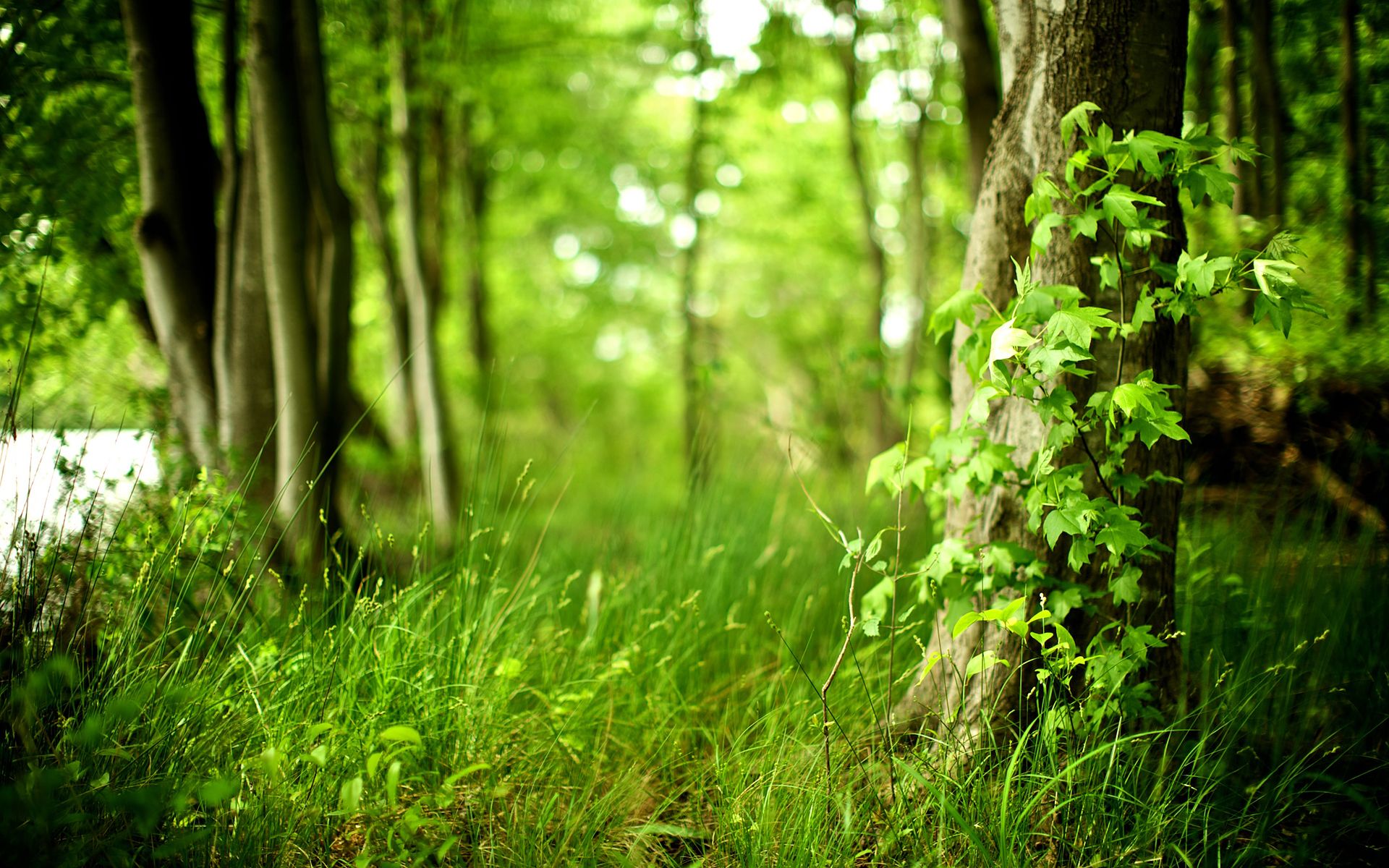 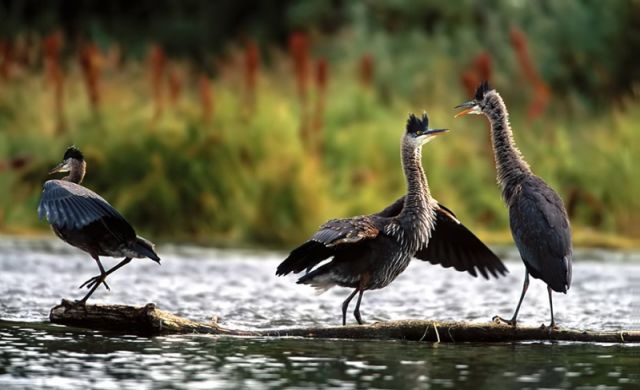 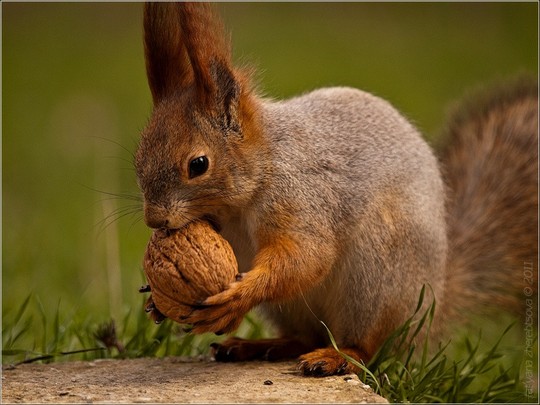 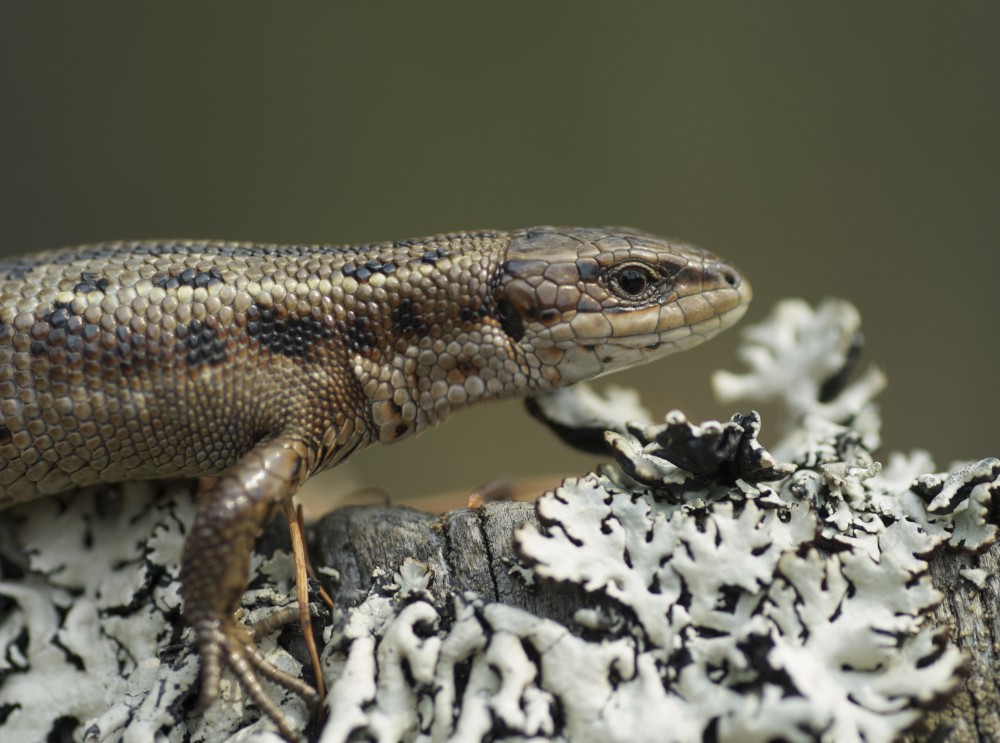 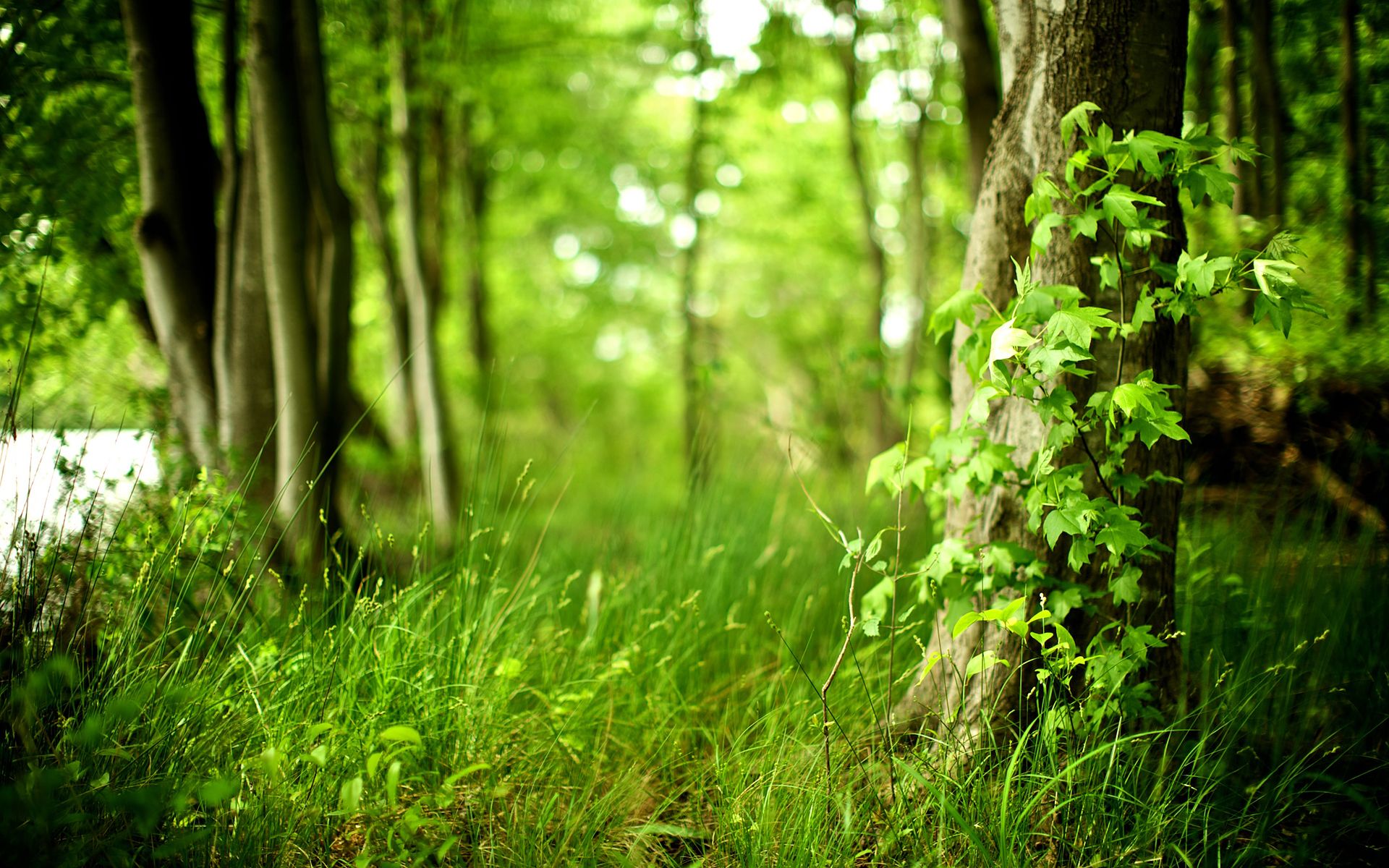 Чик-чирик!
 К зернышкам прыг! Клюй, не робей
 Кто это?...
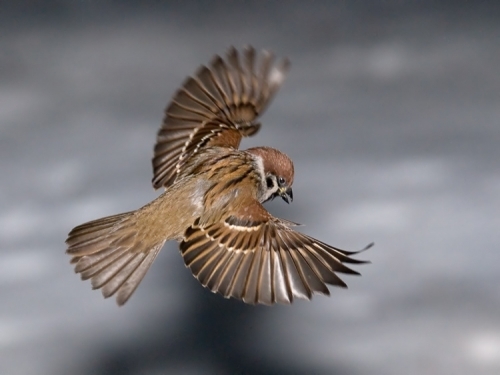 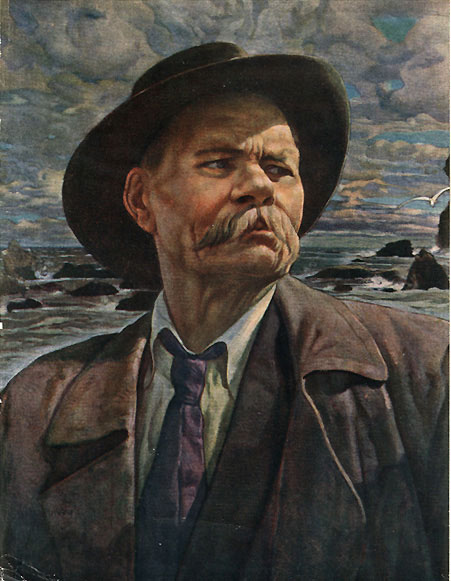 Алексей
Максимович
Горький

1868-1936
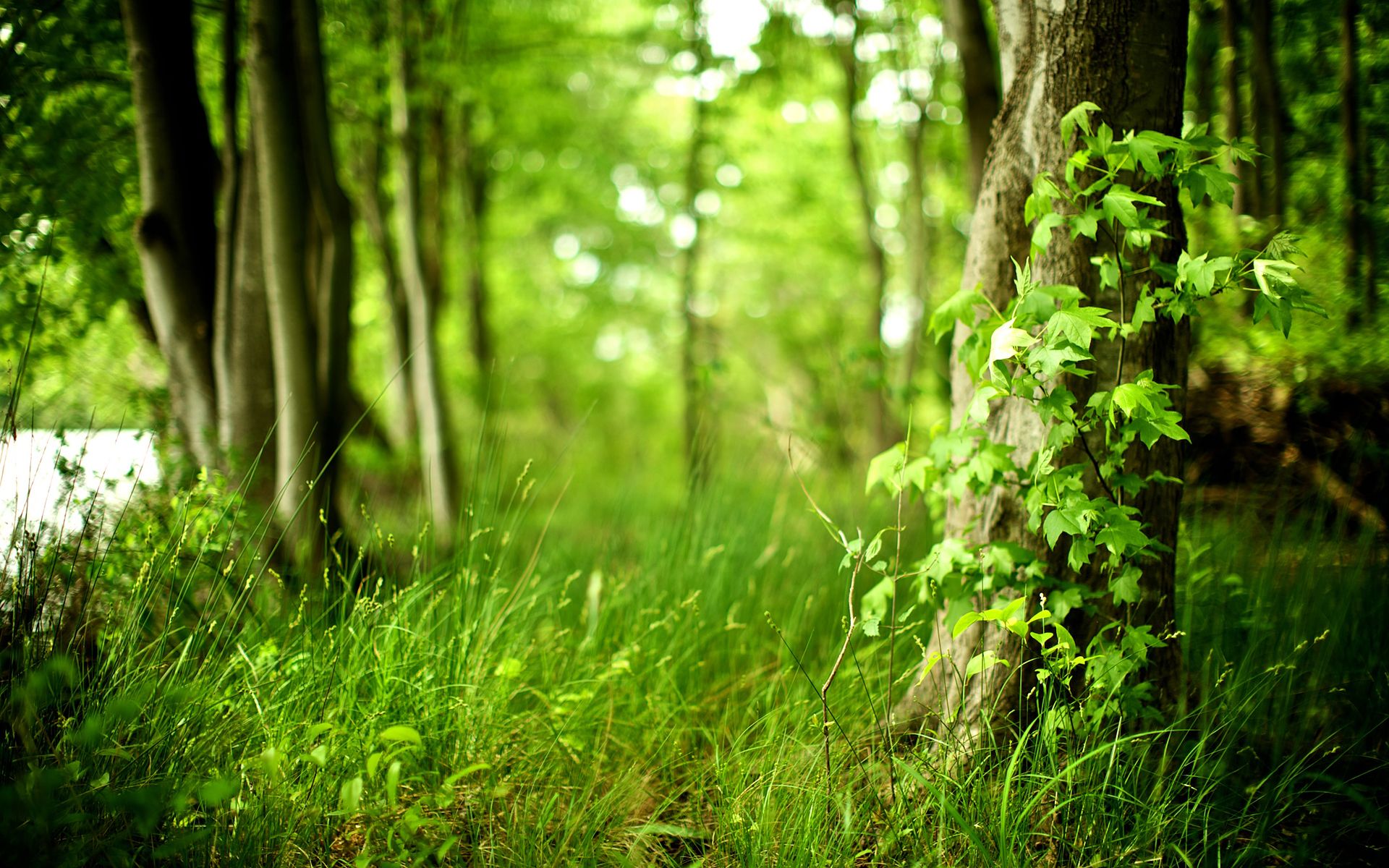 что-что
чересчур черна, чересчур 
чив - чив 
чем  чванятся
 червяка
 чудо
 чадо, чадо
 чебурахнешься
чем, чем
 чик
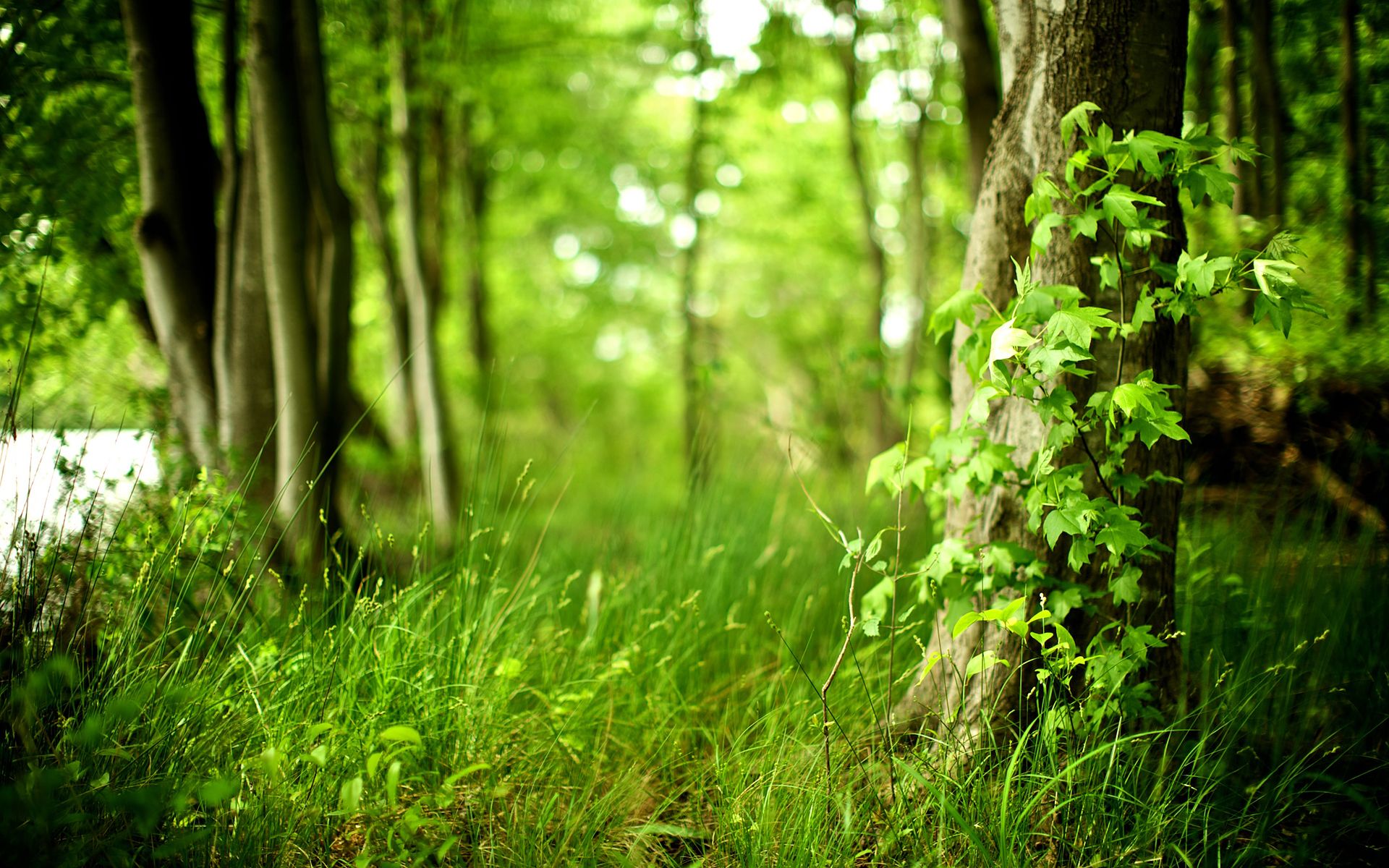 Звукопись - звуковые повторы, насыщенность одинаковых 
или  похожих звуков
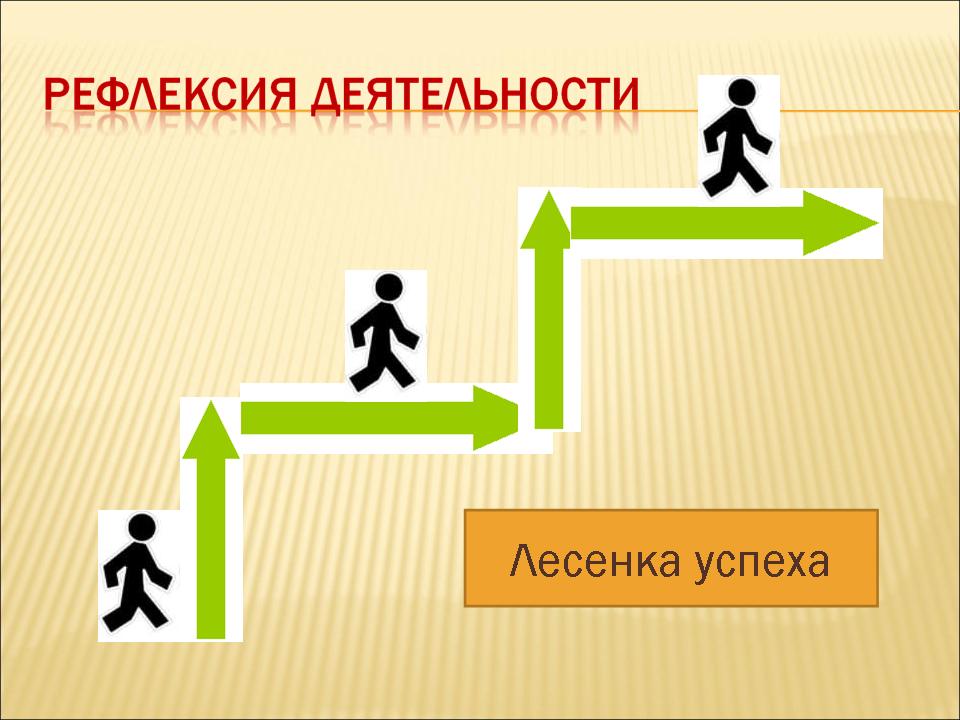